Презентація на тему: “Історія становлення адвокатури”
Викладач: Письмак Ольга Степанівна
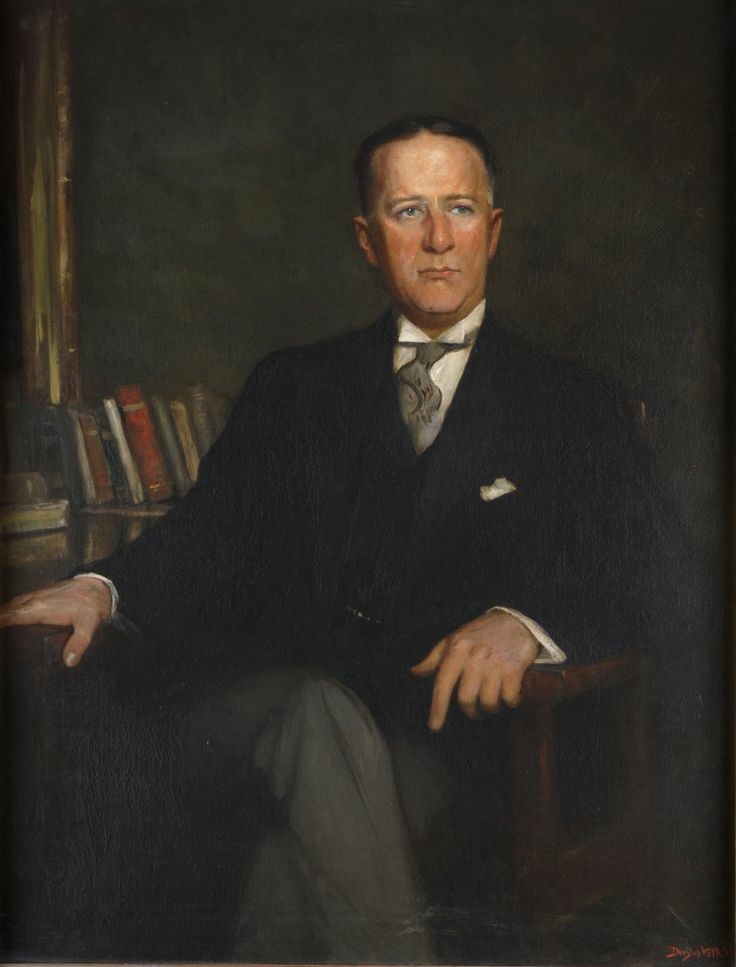 Потреба в появі адвокатури як специфічної сфери діяльності була пов’язана з ускладненням суспільних відносин, появою необхідності в особах, які б володіли достатнім рівнем знань з питань застосування правових норм. Пересічні громадяни, які не мали спеціальної підготовки, не могли через брак таких знань самостійно захищати свої інтереси в суді, їм була необхідна допомога людини, добре ознайомленої з нормами матеріального права та формами процесу.
Саме ці спеціалісти-правознавці одержали назву адвокатів. Адвокат- це юрист, що надає професійну правову допомогу учасникам правовідносин. Слід звернути увагу на те, що адвокатура, як і більшість соціальних інститутів, на перших етапах своєї появи та розвитку не існувала в тому вигляді, в якому вона функціонує сьогодні.
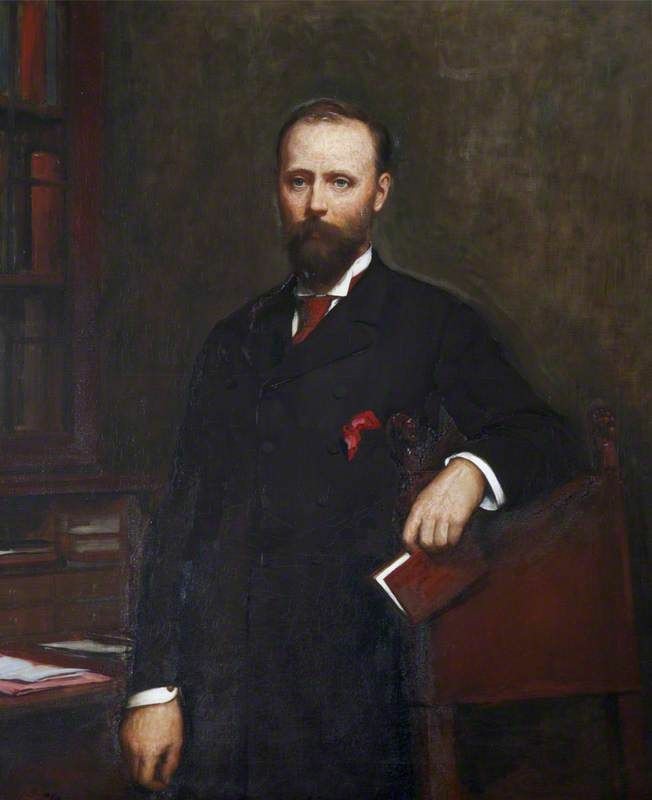 Дослідження, присвячені розвитку адвокатури у давні часи, свідчать, що в Стародавній Індії була відома адвокатура. Цікавим є те, що обов’язки правозахисту та представництва інтересів виконували особи одного й того самого класу. У Давньому Єгипті участь адвокатів у цивільному процесі відбувався між жрецем і грецьким найманим воїном.
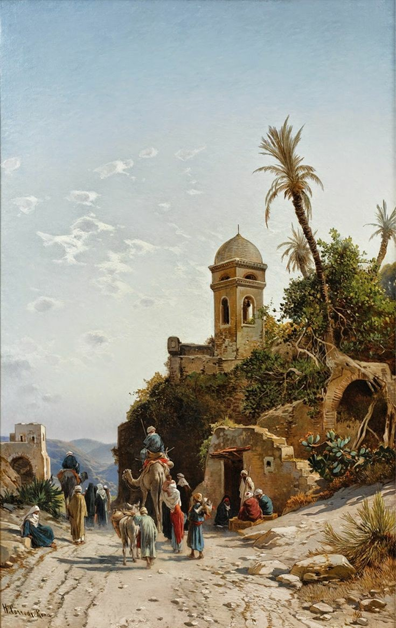 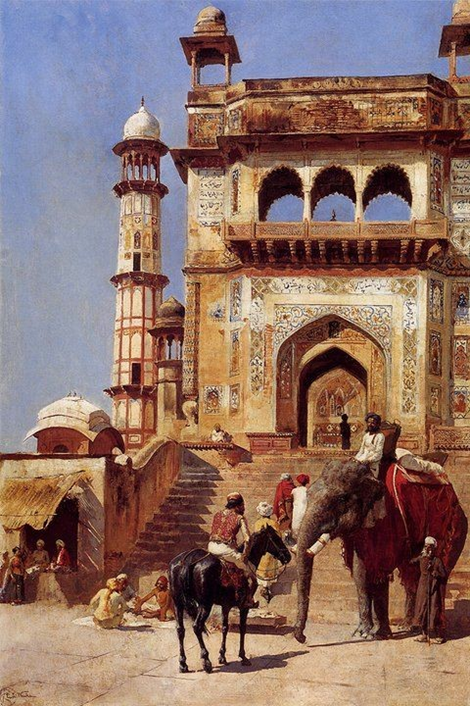 Закисниками були 2 грека.Після подання прохання і пояснень ворогуючими сторонами адвокати теж пред’явили по одному писаному мемуару. У давніх іудеїв захисником міг бути кожен бажаючий. Діяльність захисника мала вид благодійної діяльності. Пізніше адвокатура набула іншого вигляду, наближеного до сучасної діяльності адвокатів.
Згодом в грецькій мові з’являється термін «адвокат», який регулярно почали використовувати євреї, а потім і решту населення.
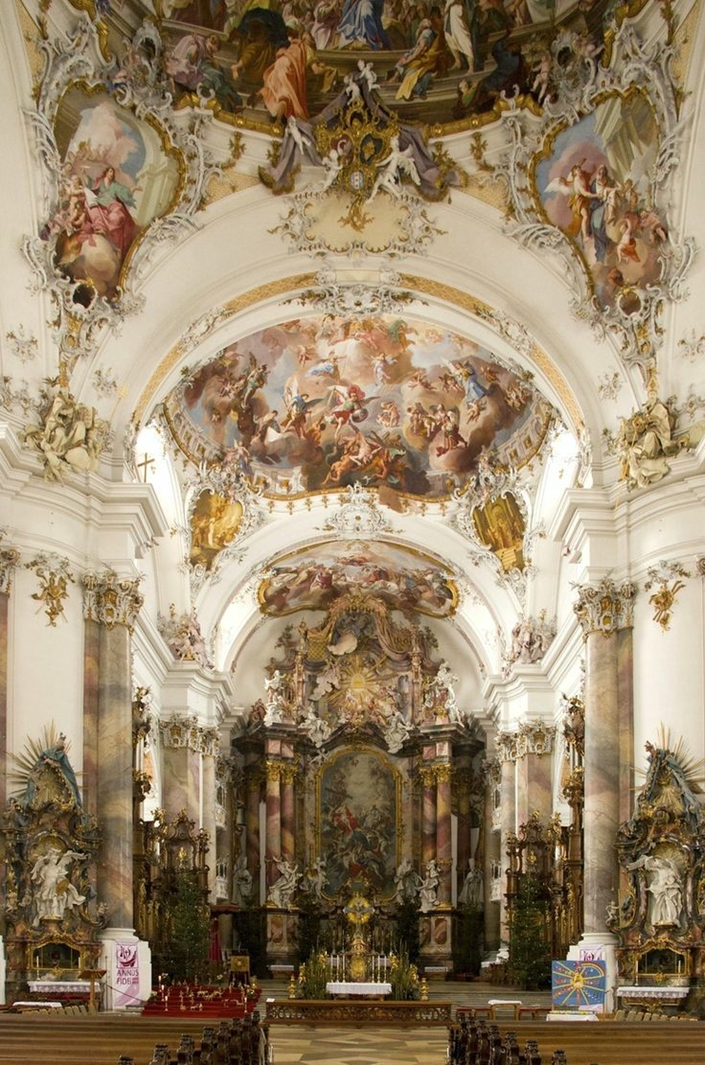 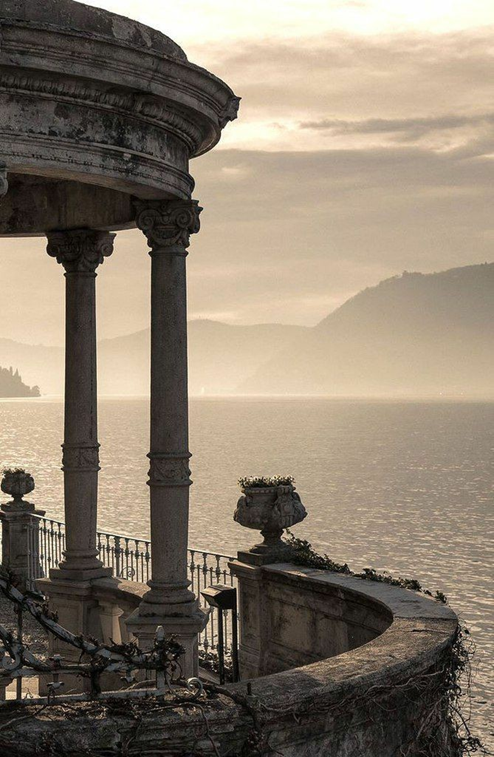 Процес становлення адвокатури у Стародавній Греції можна простежити на прикладі Афін, як найбільш розвинутої держави-міста Стародавньої Греції. В Афінах рано утворилися умови для виникнення адвокатури: демократичний устрій, розвиток ораторського мистецтва, усність і публічність розгляду справ судами. За таких умов виникла потреба в судовому захисті для осіб, які не володіли юридичними знаннями та красномовством.
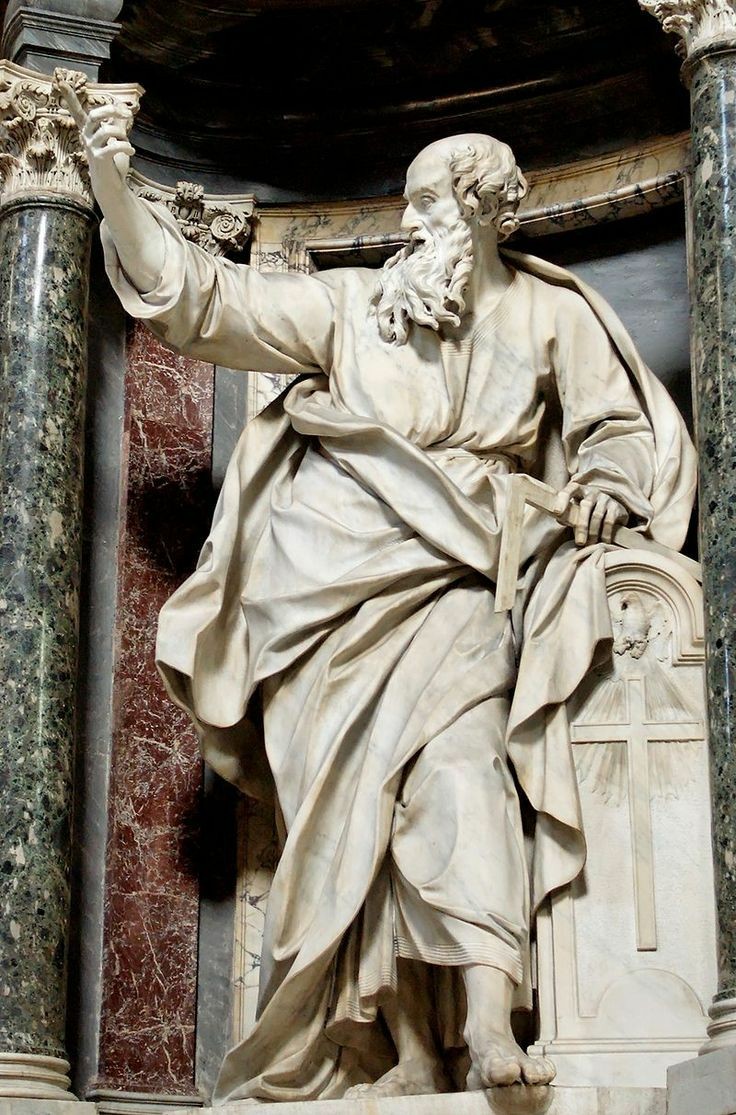 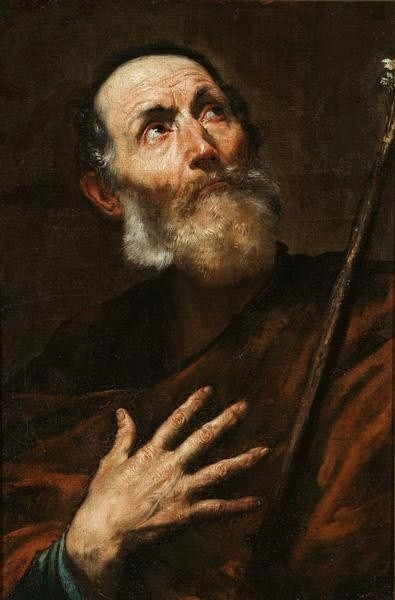 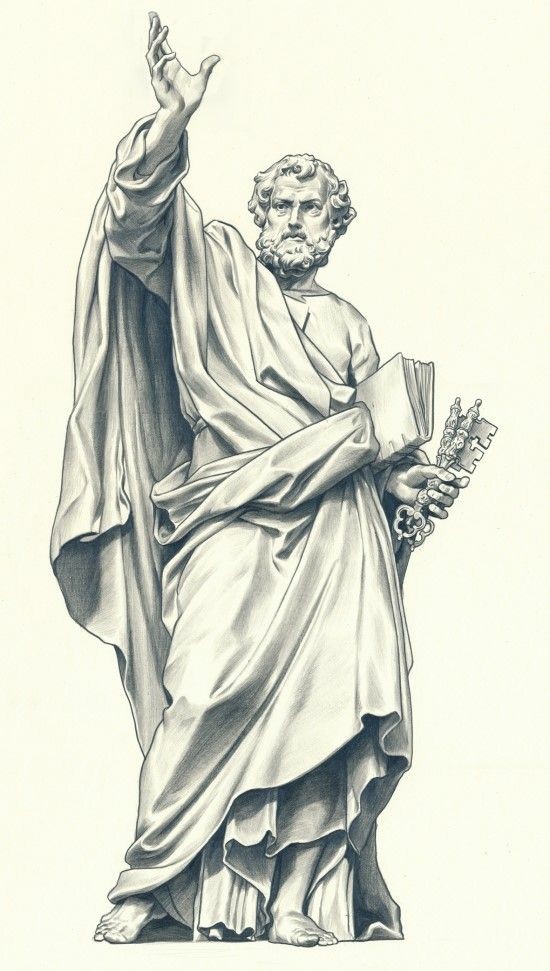 Таких осіб, які виконували адвокатську дяільність називали логографами та диктографами. Першим професійним логорафом вважається Антифон. Серед відомих логографіф були також такі талановити оратори, як Лізій, Ісократ, Есхіл і Демосфен. Ораторами останнього періоду були Демосфен, Есхіл і Гіперид, які займалися усним захистом осіб.
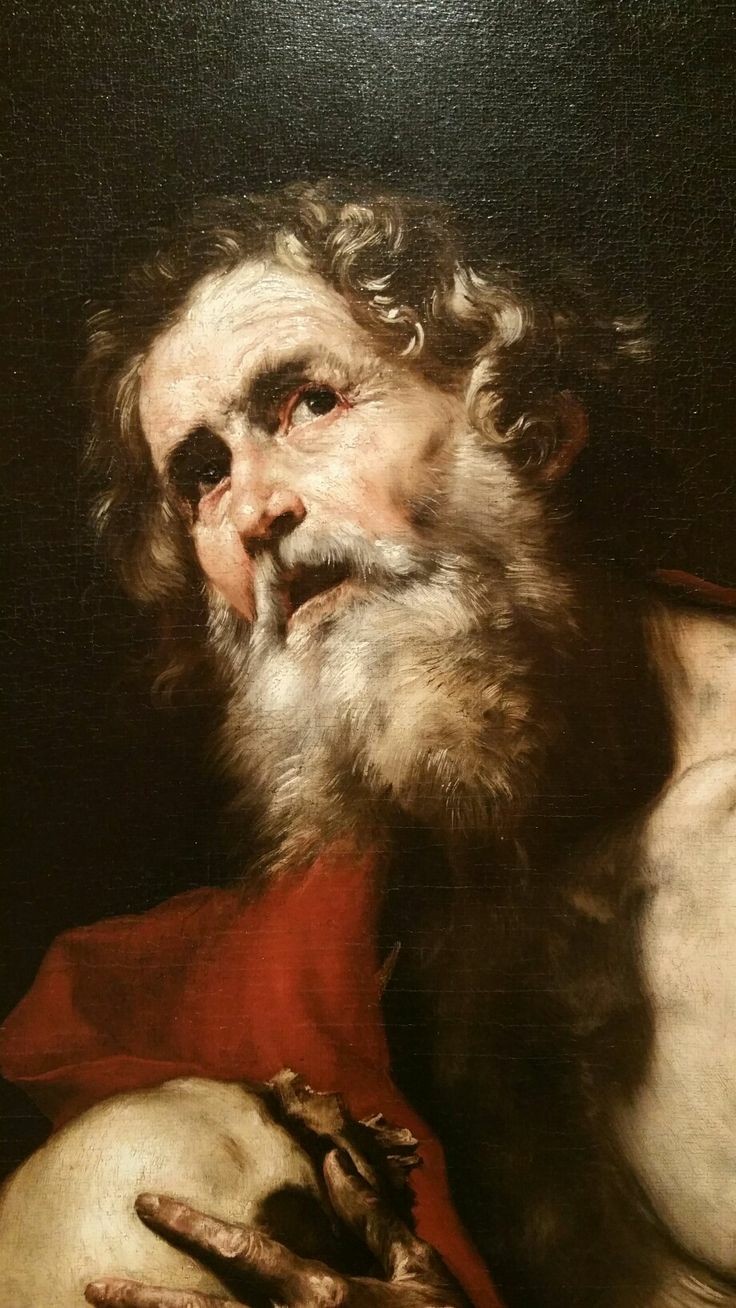 Дослідники також звертають увагу на такі особливості грецької адвокатури як крайня нерозбірливість у виразах, різкість і навіть просто непристойність багатьох промов ораторів. Перебуваючи під впливом ораторського запалу адвокат не щадив нічого, деякі їхні промови нерідко нагадували памфлети.
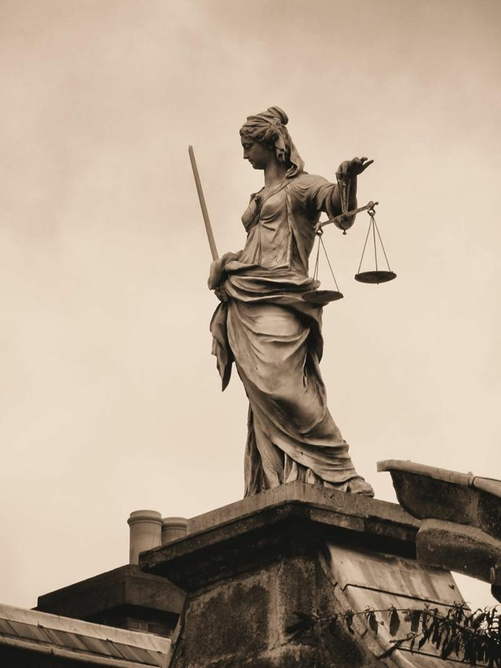 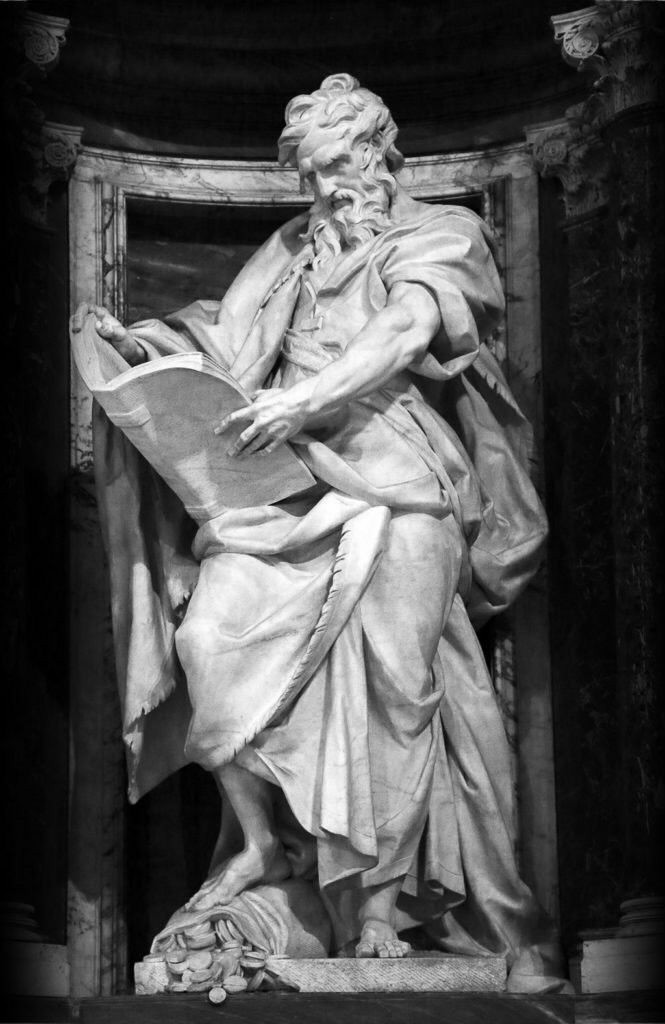 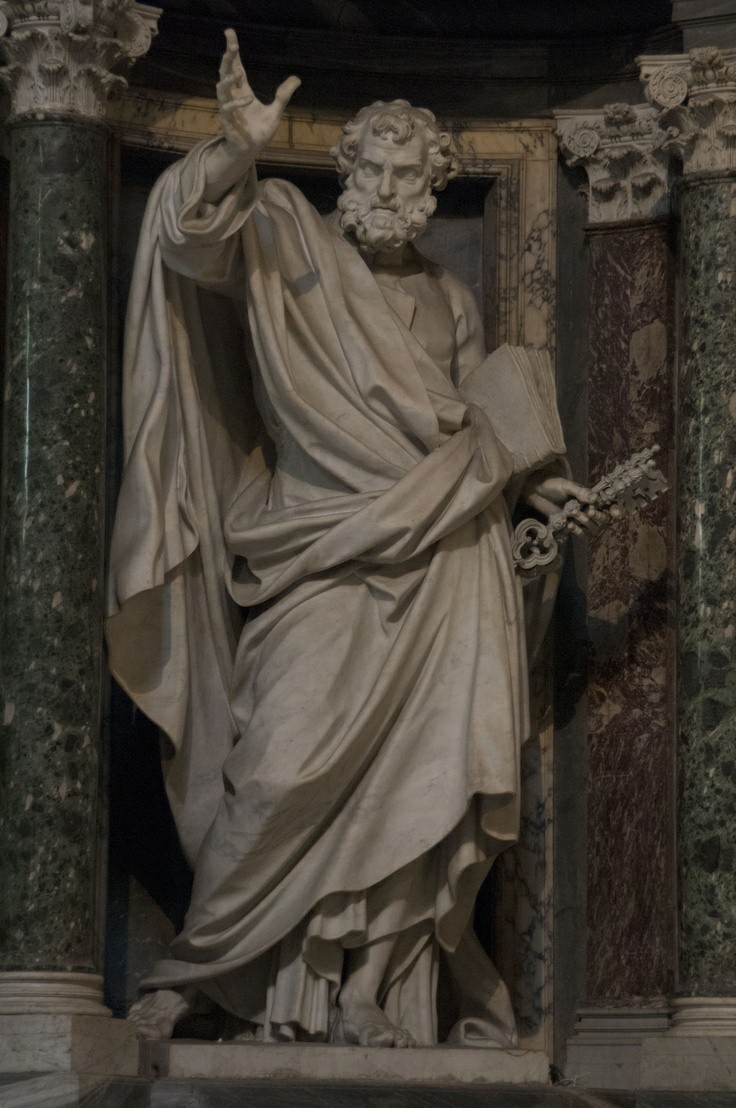 Адвокати не соромились застосовувати будь-які засоби захисту: вони благали суддів про помилування підсудного, приводили з собою його дітей, рідних і друзів, які своїми просьбами мали пом’якшити суворість суду.  Вважається, що саме з Римської адвокатури почався висхідний розвиток світової адвокатури. Адвокатура вважалася почесною шляхетною діяльністю. Факти свідчать, що найбільш видатні політичні діячі республіки були адвокатами.
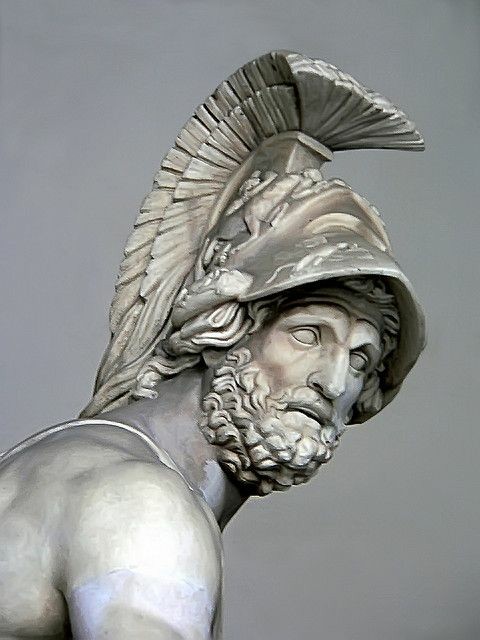 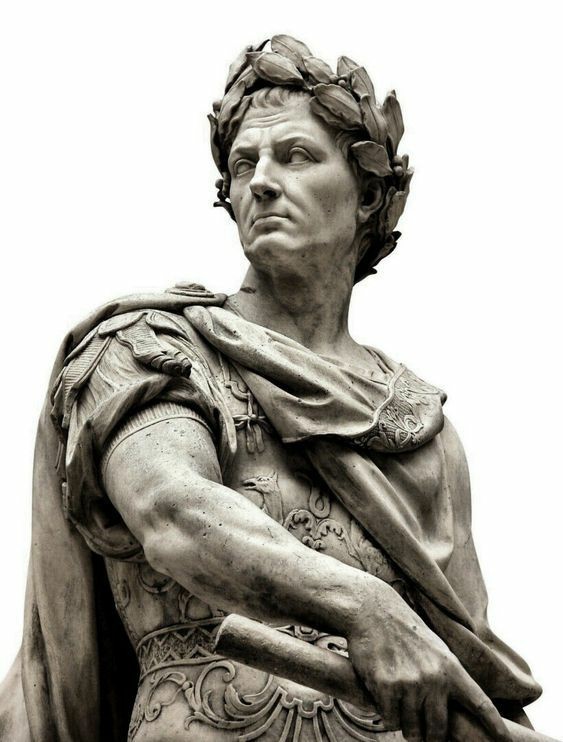 Це і цензор Катон, Марк Антоній, Юлій Цезар, Гай Гракх, Цицерон, Помпей, навіть імператори перед тим як стати імператором, вистурали в судах. Це були Август, Калігула, Клавдій.
Відомими судовими ораторами в Стародавньому Римі були Антоній, Гортезій, Катон. Особливе місце в історії належить видатному оратору, адвокату, письменнику Марку Тулію Цицероную
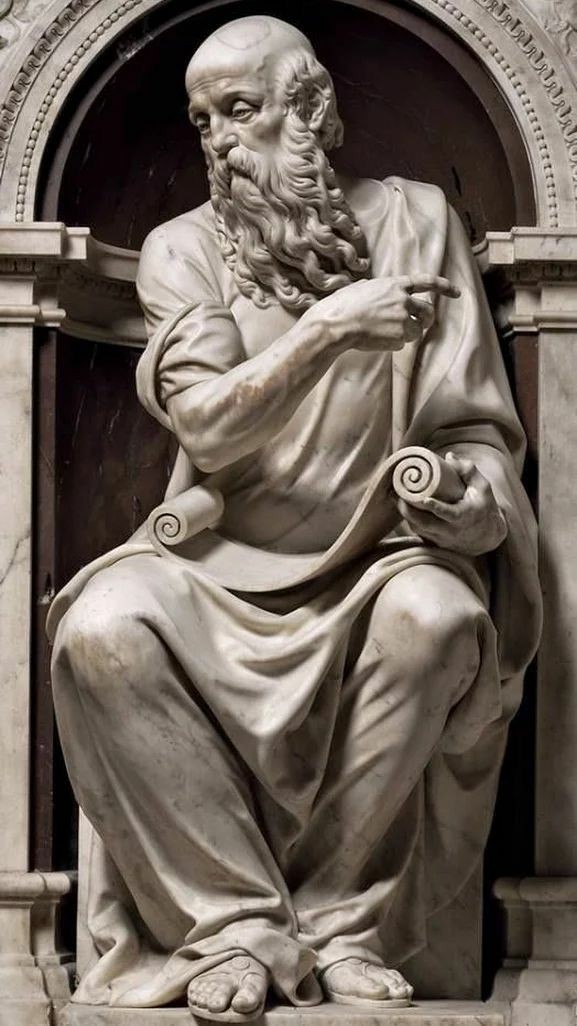 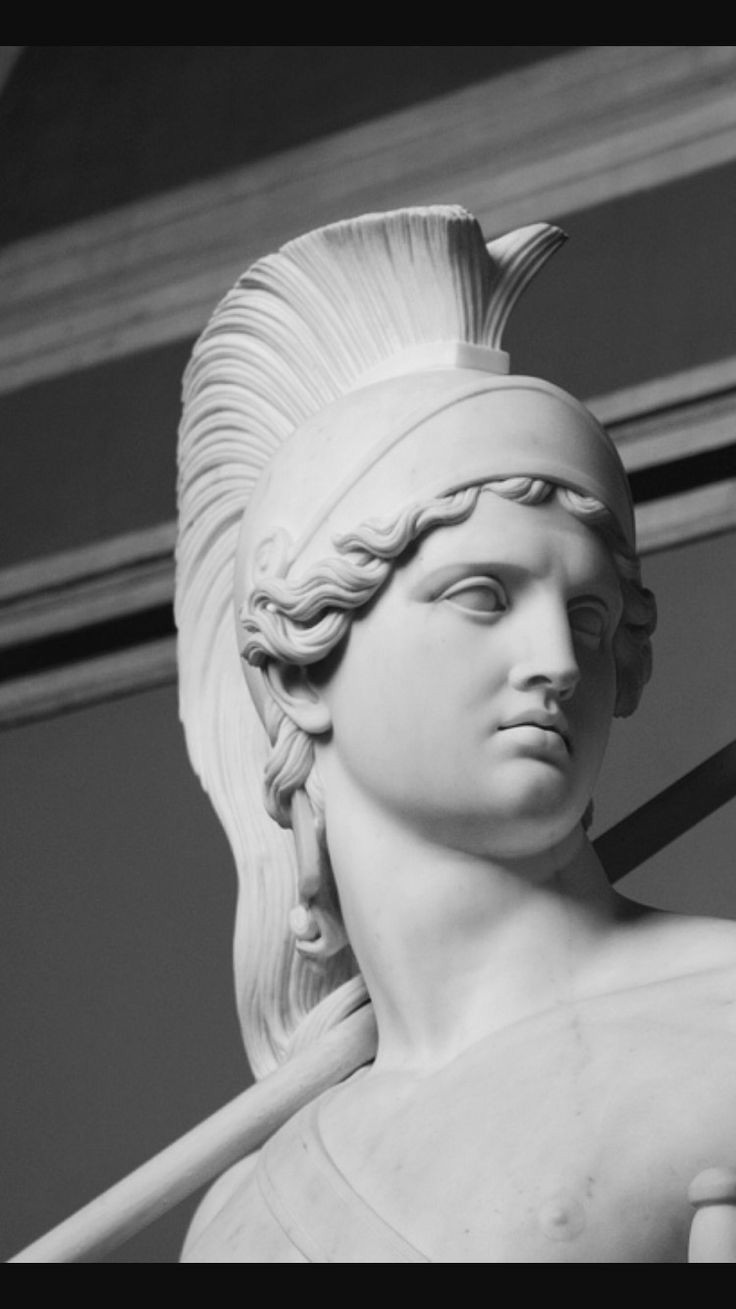 Висновок
Надаючи допомогу клієнтам при здійсненні правосуддя, адвокати додержуються прав людини й основних свобод, визнаних національним і міжнародним правом, вони діють вільно і наполегливо, відповідно до закону і визнаних професійних та етичних норм. Адвокат це одна з юридичних професій, де потрібно не тільки знати закони, а й володіти ораторським мистецтвом та вмінням переконувати.
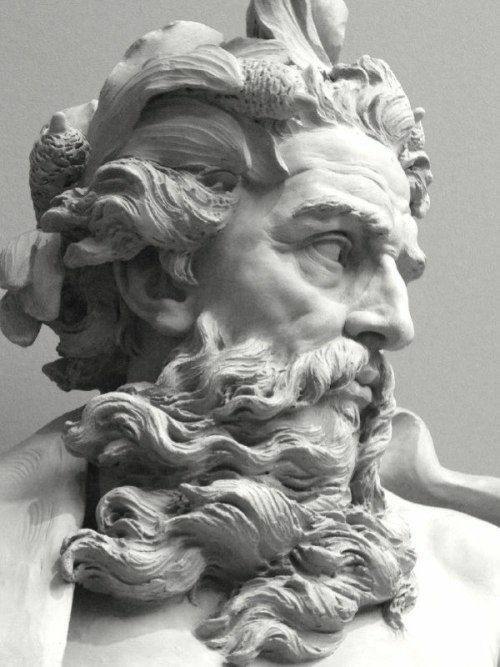 Дякую за увагу